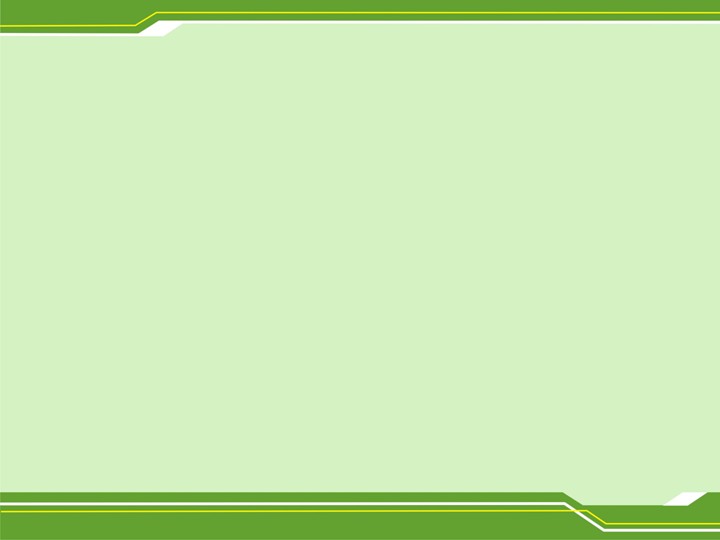 А четвёртый был Волчонок.
Мёда он катил бочонок.
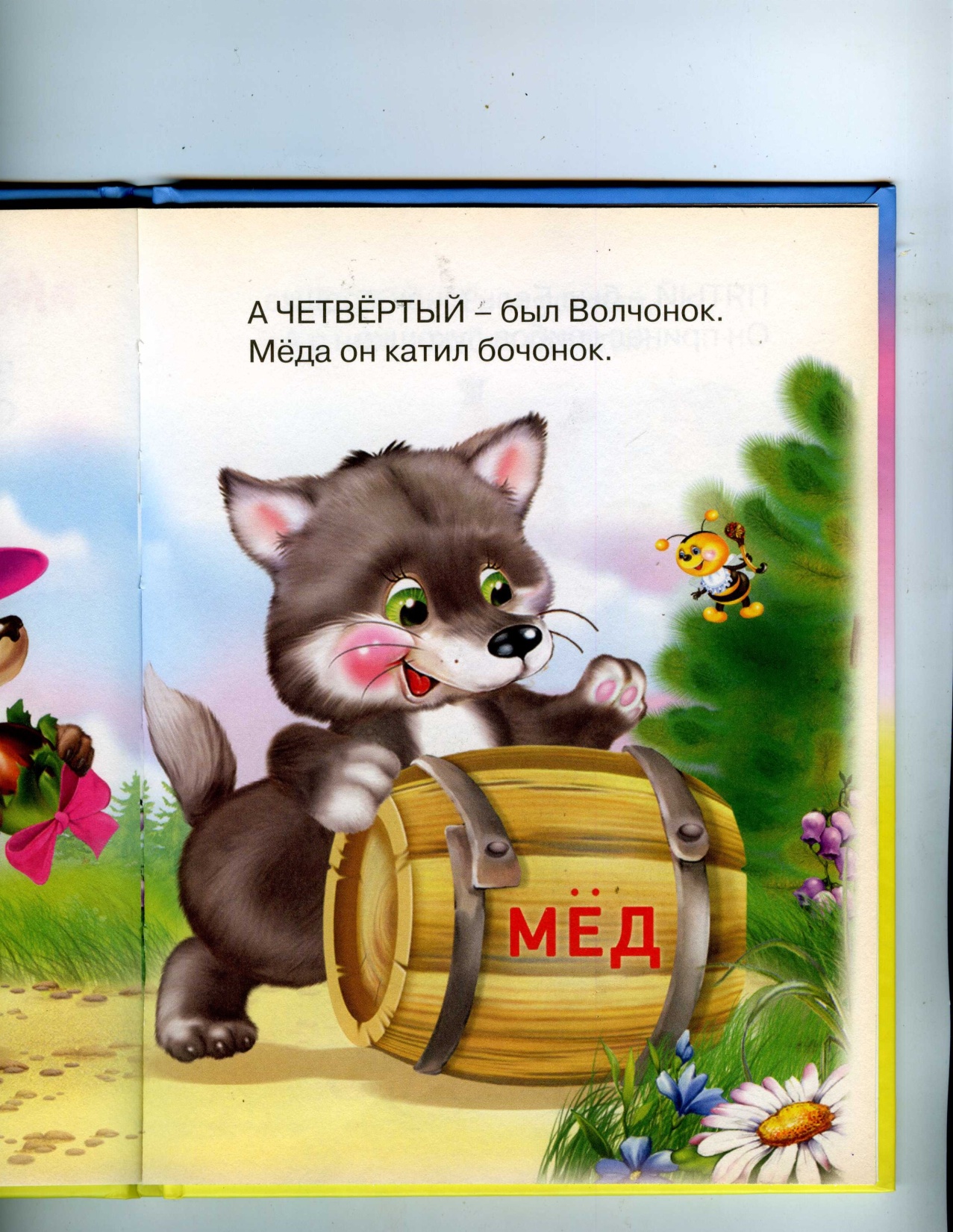 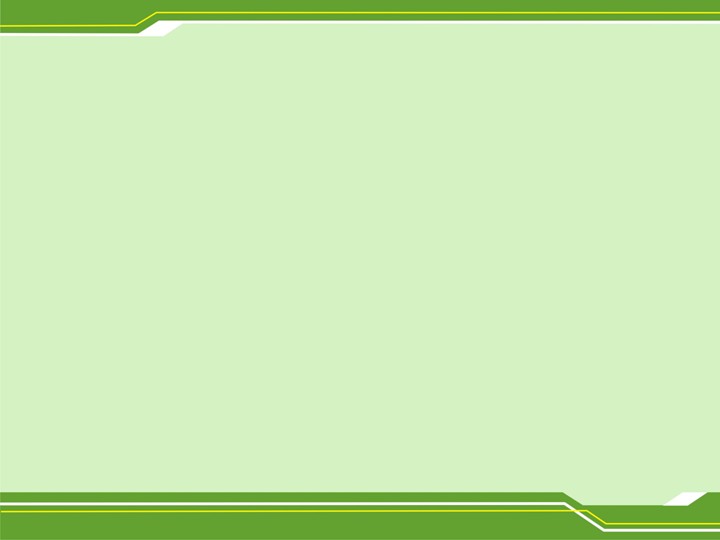 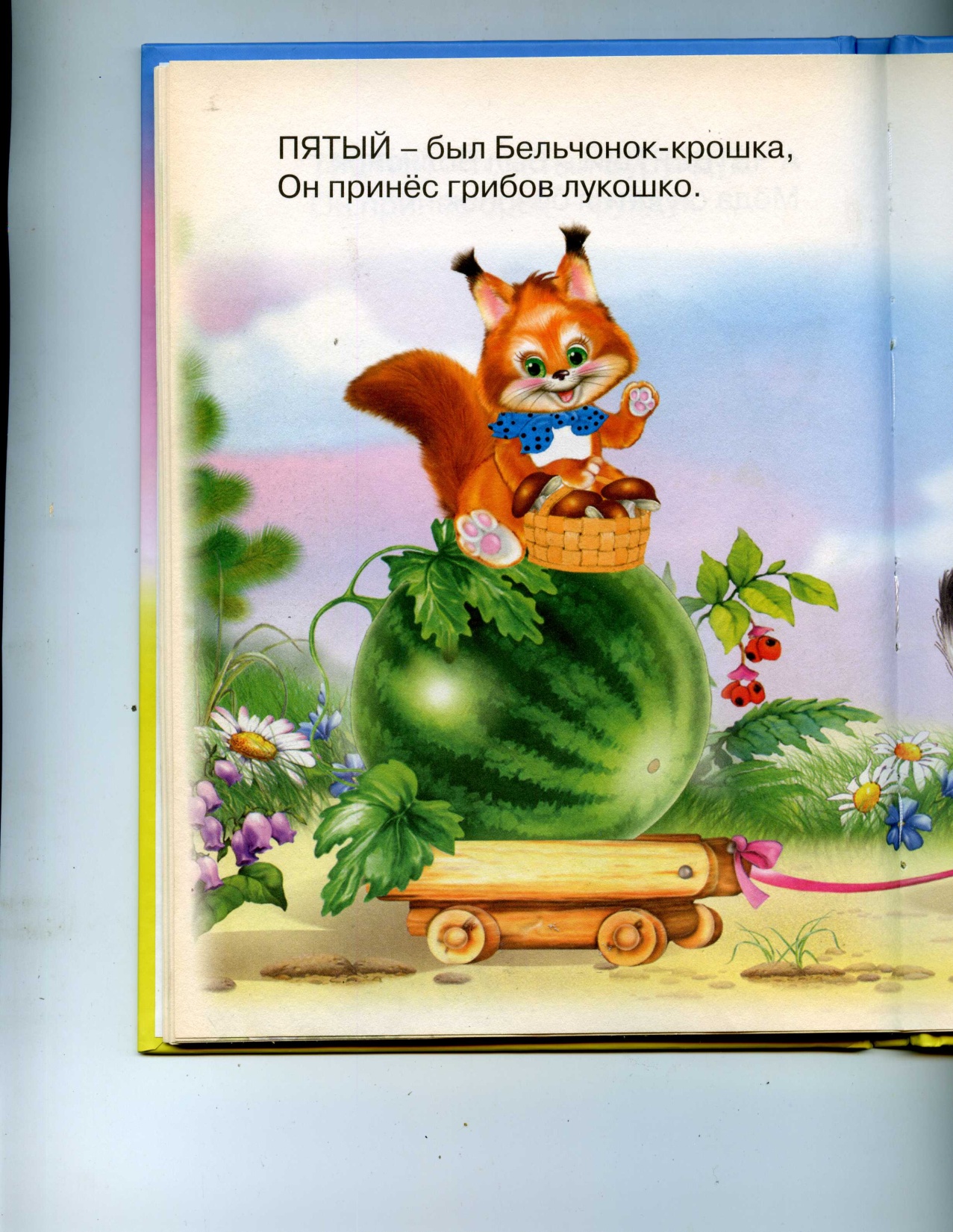 Пятый – был Бельчонок- крошка,
Он грибов принёс лукошко.
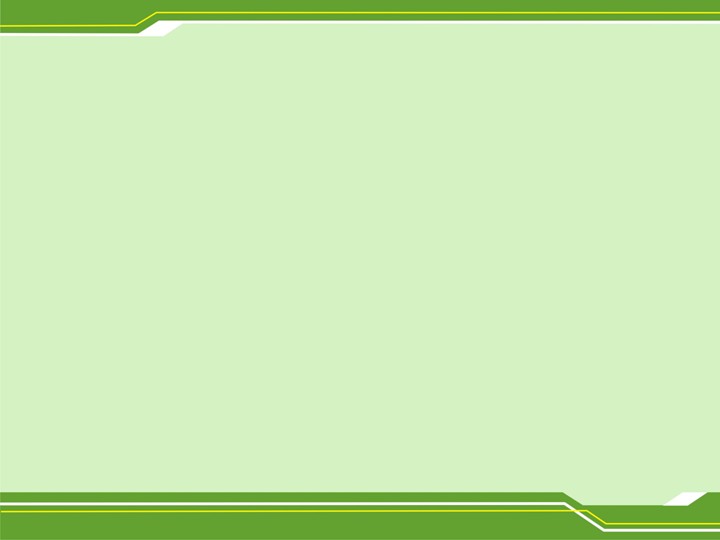 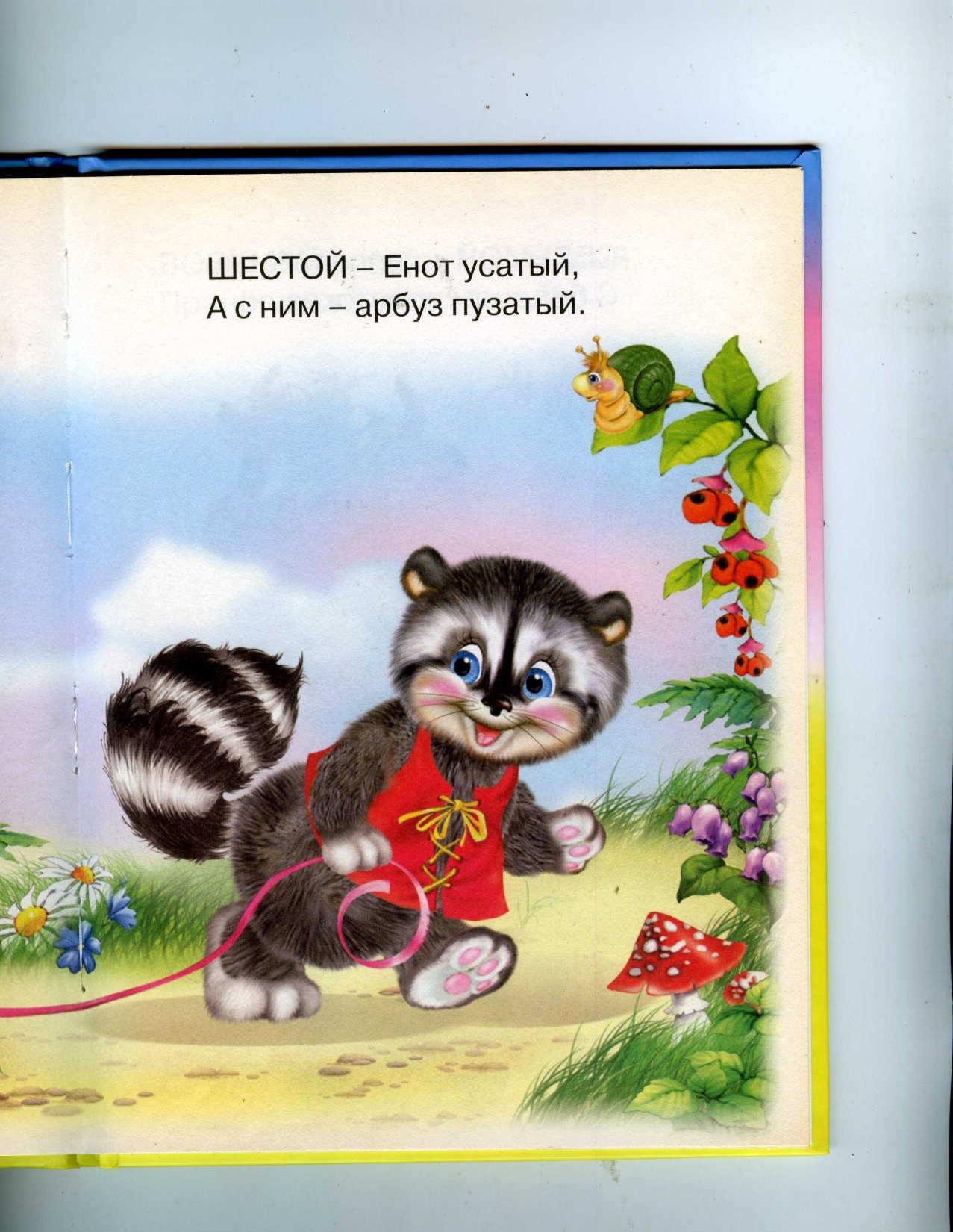 Шестой- Енот усатый,
А с ним- арбуз пузатый.
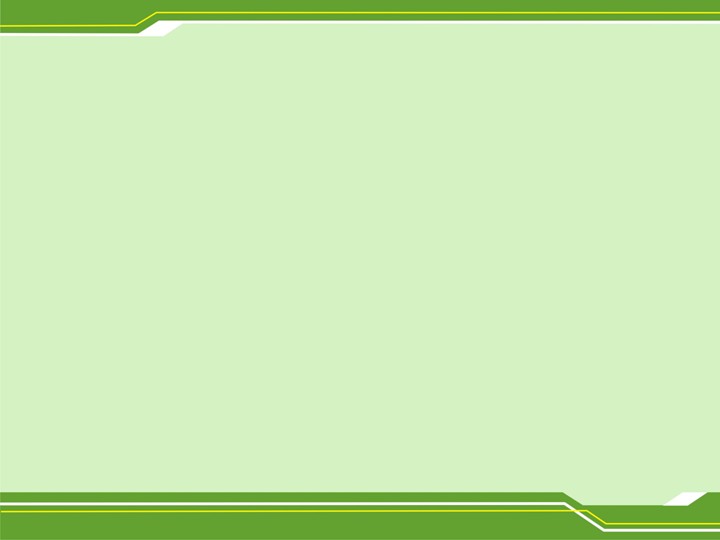 Седьмой – корова Маша
С бидоном простокваши.
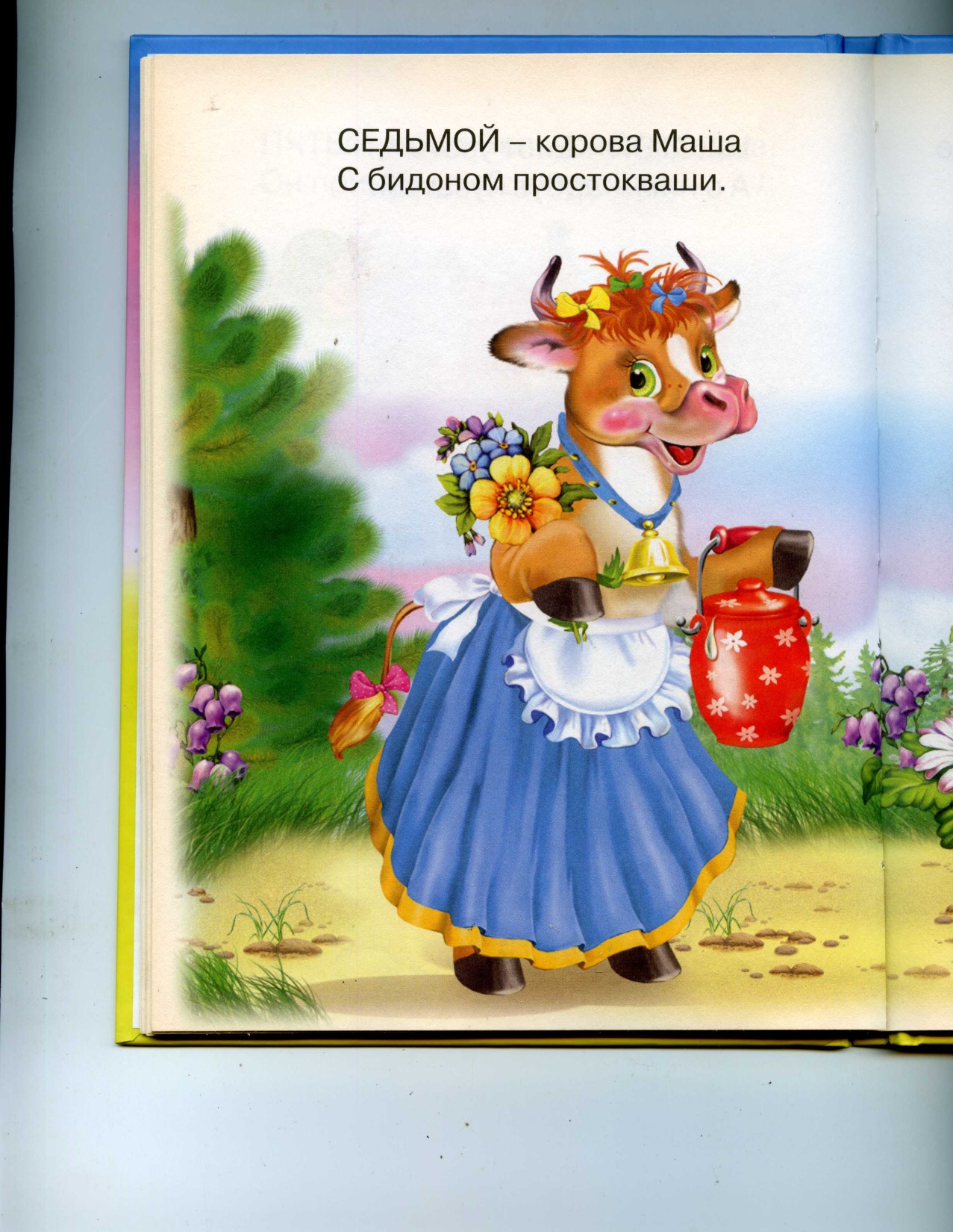